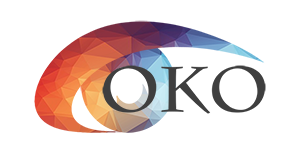 ОРГАНИЗАЦИЯ ПРОВЕДЕНИЯЕДИНОГО ГОСУДАРСТВЕННОГО ЭКЗАМЕНА
с использованием технологии печати полного комплекта ЭМ в ППЭ и сканирования бланков ответов в ППЭ
для руководящих сотрудников
пунктов проведения экзаменов
1
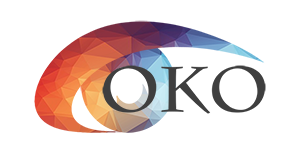 ГИА-11
ПОРЯДОК проведения государственной итоговой аттестации по образовательным программам среднего общего образования. 
Утвержден приказом Министерства просвещения и Рособрнадзора от 07.11.2018 №190/1512 
(зарегистрирован Министерством юстиции Российской Федерации 10 декабря 2018 г., регистрационный №52952)
2
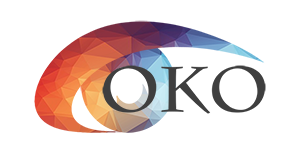 Подготовка ппэ
ШТАБ
Программное обеспечение и компьютерное оборудование помещений для руководителя ППЭ
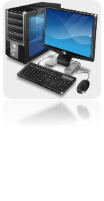 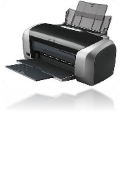 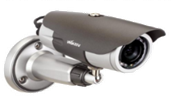 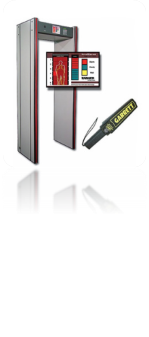 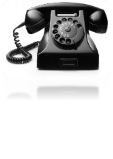 Стационарные и (или) переносные металлоискатели
Средства видеонаблюдения
ВХОД
АУДИТОРИИ
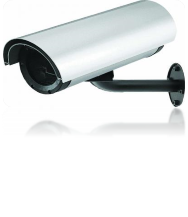 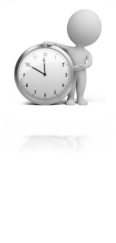 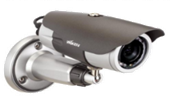 Системы подавления сигналов подвижной связи (по решению ГЭК)
Станция печати
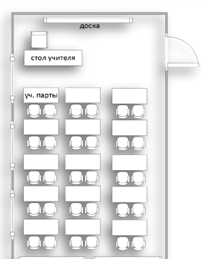 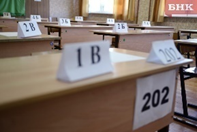 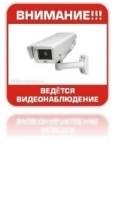 Объявления, 
оповещающие о ведении видеонаблюдения
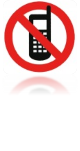 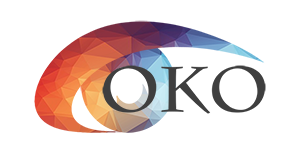 Подготовка экзамена:  проверка готовности ППЭ
Члены ГЭК 
(Соответствие ППЭ требованиям, работоспособность, сохранность оборудования)
Не позднее чем за 2 недели  до начала экзаменов
Руководитель ППЭ и руководитель ОО 
(по итогам заполняется форма ППЭ-01 «Акт готовности ППЭ»)
Не позднее чем за 1 календарный день до начала экзамена
Технический специалист ППЭ (организационно-технологические действия по подготовке к экзамену, передача статуса в систему мониторинга готовности ППЭ)
Не ранее 5 и не позднее 2 календарных дней до дня проведения экзамена
Технический специалист ППЭ, члены ГЭК и руководитель ППЭ 
(передача статуса в систему мониторинга готовности ППЭ с приложением протоколов технической готовности со всех подготовленных станций, включая резервные)
Не позднее 15:00 за 2 календарных дня до экзамена
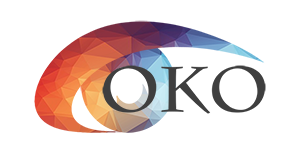 Если после авторизации члена ГЭК он был переназначен в другой ППЭ, ему необходимо пройти повторную авторизацию в новом ППЭ.
Каждый член ГЭК должен осуществить контроль технической готовности хотя бы одной станции печати ЭМ
5
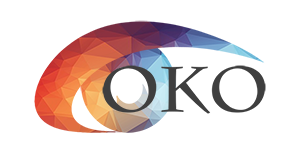 Время прихода в ППЭ
Пропуск в ППЭ осуществляется строго на основании удостоверения личности
07.30
1
РУКОВОДИТЕЛЬ ППЭ
07.30
2
ЧЛЕН(Ы) ГЭК
(для передачи ЭМ и проведения ЕГЭ)
3
ОРГАНИЗАТОРЫ ППЭ
08.00
4
ТЕХНИЧЕСКИЙ СПЕЦИАЛИСТ
07.30
5
МЕДИЦИНСКИЕ РАБОТНИКИ
РАБОТНИКИ ПО ОБЕСПЕЧЕНИЮ ОХРАНЫ
08.30
6
УЧАСТНИКИ ЕГЭ
с 09.00
При проведении ЕГЭ на дому сотрудники приходят не ранее 9.00.
ЛИЧНЫЕ ВЕЩИ ВСЕ СОТРУДНИКИ ОСТАВЛЯЮТ В СПЕЦИАЛЬНО ВЫДЕЛЕННОМ ПОМЕЩЕНИИ ДО ВХОДА В ППЭ.
6
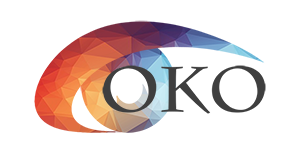 В день проведения экзамена в ППЭ вправе использовать средства связи только определенная категория лиц, привлекаемых к проведению ЕГЭ:
а) руководитель ППЭ;
б) члены ГЭК;
в) руководитель организации, в помещениях которой организован ППЭ, или уполномоченное им лицо;
г) сотрудники, осуществляющие охрану правопорядка, и (или) сотрудники органов внутренних дел (полиции);
д) аккредитованные представители средств массовой информации;
е) аккредитованные общественные наблюдатели;
ж) должностные лица Рособрнадзора и иные лица, определенные Рособрнадзором,  должностные лица органа исполнительной власти субъекта Российской Федерации, осуществляющего переданные полномочия Российской Федерации в сфере образования.
Перечисленные выше лица имеют право использовать средства связи только в Штабе ППЭ и только в связи со служебной необходимостью.
7
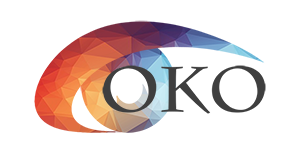 Подготовительные мероприятия
Действия руководителя ППЭ
Проверить готовность ППЭ; назначить ответственного за контроль за видеонаблюдением (в Штабе)
1
Получить в штабе ППЭ ЭМ от члена ГЭК, проверить комплектность
2
Вскрыть секьюрпак с документами ППЭ
3
4
Назначить ответственного за регистрацию лиц, привлекаемых к проведению ЕГЭ в ППЭ, в соответствии с формой ППЭ-07, обеспечить регистрацию
5
Произвести назначение ответственных организаторов в аудиториях ППЭ, дежурных на входе в ППЭ и на этажах ППЭ, помощников руководителя ППЭ (ППЭ-07) под подпись
6
Провести инструктаж работников ППЭ (не ранее 8.15)
8
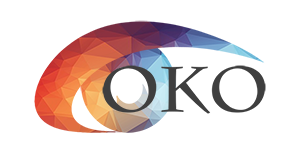 Подготовительные мероприятия
Действия руководителя ППЭ
Выдать медицинскому работнику инструкцию и Журнал учета участников ЕГЭ, обратившихся к медицинскому работнику;
1
Выдать работнику по обеспечению охраны инструкцию.
2
3
Выдать дежурным на входе в ППЭ форму ППЭ-06-01 (ППЭ-06-02) и направить их на место работы
4
Выдать общественным наблюдателям формы ППЭ-18-МАШ
Дать распоряжение о контроле видеонаблюдения в аудиториях ППЭ в 09.00, о сверке часов во всех аудиториях ППЭ
5
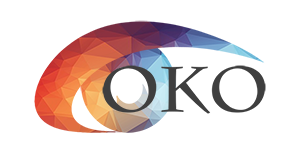 Подготовительные мероприятия 
Действия члена ГЭК в день экзамена
Передача ЭМ в штабе ППЭ руководителю ППЭ (под видеонаблюдением)
1
Присутствие на инструктаже организаторов
2
Контроль входа участников в ППЭ
3
10
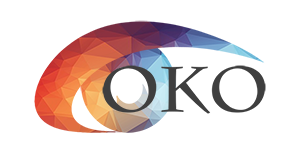 Подготовительные мероприятия 
Действия члена ГЭК в день экзамена
В 9.30 дня проведения экзамена  скачать ключ доступа к ЭМ  с федерального портала на станции авторизации в штабе ППЭ
Обойти вместе с техническим специалистом  все аудитории, где выполняется печать ЭМ,  загрузить ключ доступа  к ЭМ в ПО станции печати и выполнить его активацию
Технический специалист
Член ГЭК
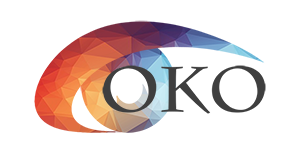 Подготовка аудитории ППЭ в день экзамена
Не позднее 8.45 
Действия ответственного организатора
1
Вывесить на дверь аудитории 1 экземпляр списка участников ГИА в аудитории ППЭ (ППЭ-05-01)
2
Подготовить на доске информацию для проведения инструктажа по заполнению регистрационных полей бланков
3
При проведении письменной части ЕГЭ по иностранным языкам проверить работоспособность звуковоспроизводящего устройства
Раздать черновики на рабочие места участников
4
12
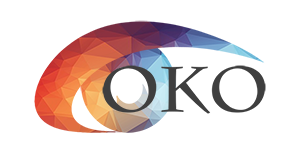 организация входа участников в ППЭ
Сотрудники полиции с использованием металлоискателей проверяют наличие у участников ЕГЭ запрещенных средств. При появлении сигнала металлоискателя сотрудник полиции и организатор предлагают участнику ЕГЭ показать предмет, вызывающий сигнал, и сдать его в место хранения личных вещей, сопроводив предложение дополнительными разъяснениями
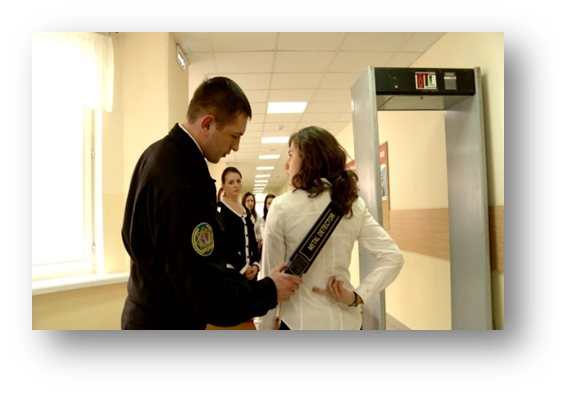 По медицинским показаниям при предъявлении медицинской справки участник ЕГЭ может быть освобожден от проверки с использованием металлоискателя
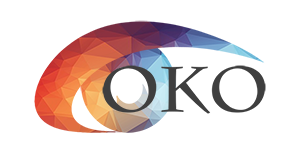 организация входа участников в ППЭ
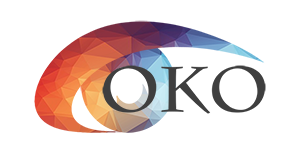 организация входа участников в ППЭ
алгоритм действий в нестандартных ситуациях
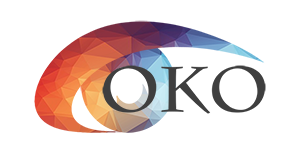 Действия руководителя ППЭ
Руководитель ППЭ после получения информации о завершении печати ЭМ во всех аудиториях поручает техническому специалисту передать статус об успешном начале экзаменов в систему мониторинга готовности ППЭ с помощью рабочей станции в штабе ППЭ.
16
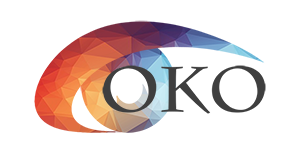 Во время экзамена  член ГЭК и руководитель ППЭ
Контроль за ходом проведения экзамена
Контроль на предмет присутствия посторонних лиц в ППЭ
Удаляют участников ЕГЭ и работников ППЭ, нарушивших порядок проведения ЕГЭ
Сопровождают процедуру досрочного завершения экзамена участниками ЕГЭ по объективным причинам
Принимают апелляцию о нарушении установленного порядка проведения ЕГЭ от участников и организуют проведение служебного расследования
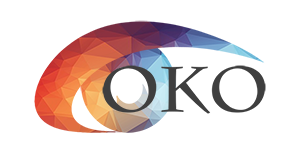 Удаление участника с экзамена
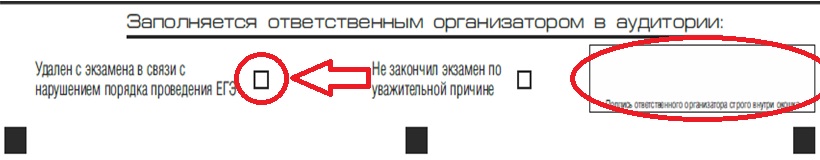 18
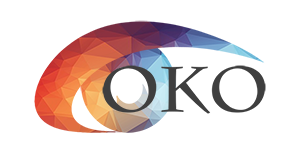 Досрочное завершение экзамена по уважительной причине
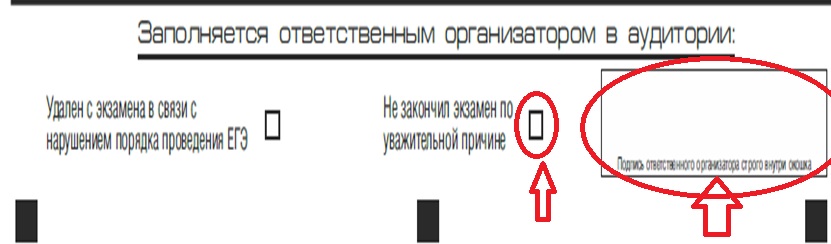 19
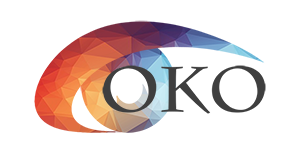 Завершение экзамена
Передает все экзаменационные материалы из аудитории руководителю ППЭ
Ответственный организатор в аудитории
Руководитель ППЭ
Принимает все экзаменационные материалы из аудитории от ответственного организатора
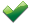 Вскрывают полученные ВДП с бланками. Пересчитывают бланки, заполняют форму ППЭ-13-02 МАШ
Руководитель ППЭ, член ГЭК
Руководитель ППЭ
Передает техническому специалисту ВДП с бланками, формы ППЭ для сканирования
Осуществляет сканирование бланков, форм ППЭ, заполненной и подписанной формы ППЭ-13-02 МАШ, в присутствии членов ГЭК, руководителей ППЭ и общественных наблюдателей (при наличии)
Технический специалист
Сверяет данные о количестве отсканированных бланков с формой ППЭ-13-02 МАШ
Член ГЭК
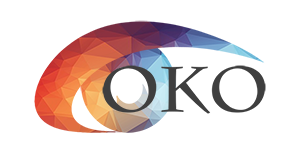 Завершение экзамена:Передача материалов в РЦОИ
Член ГЭК совместно с руководителем ППЭ еще раз пересчитывает все бланки
Упаковывают их  в те же ВДП, в которых они поступили из аудиторий
Экзаменационные материалы  упаковываются в сейф-пакеты: ВДП с бланками и формы ППЭ - в сейф-пакет большой; неиспользованные  электронные носители - в сейф-пакеты стандартные
Сейф-пакеты предаются в РЦОИ
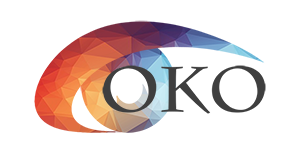 22
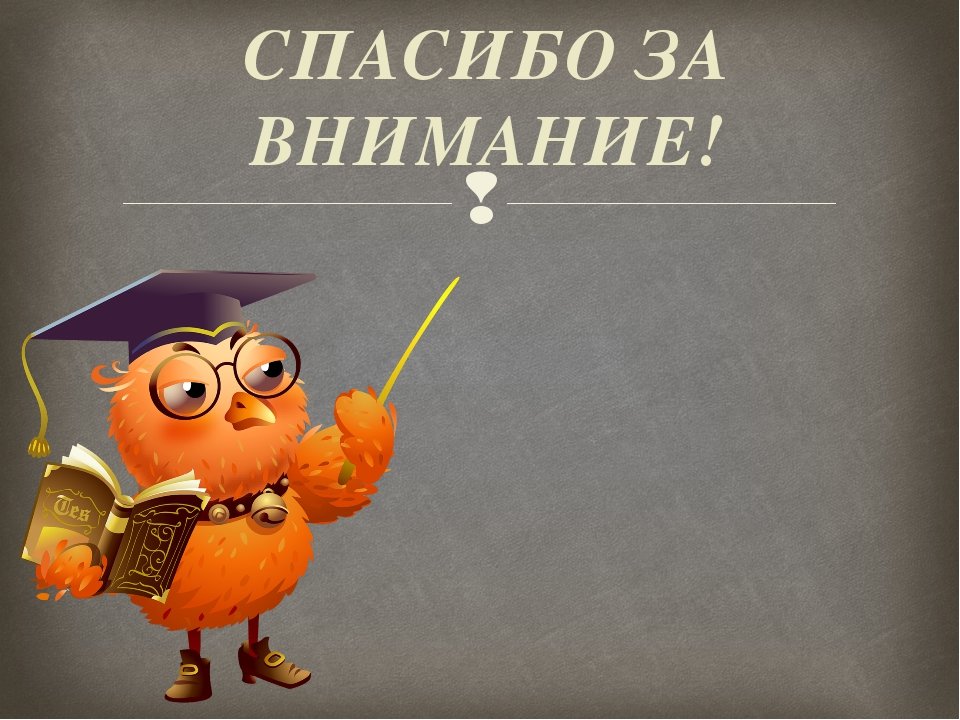 23